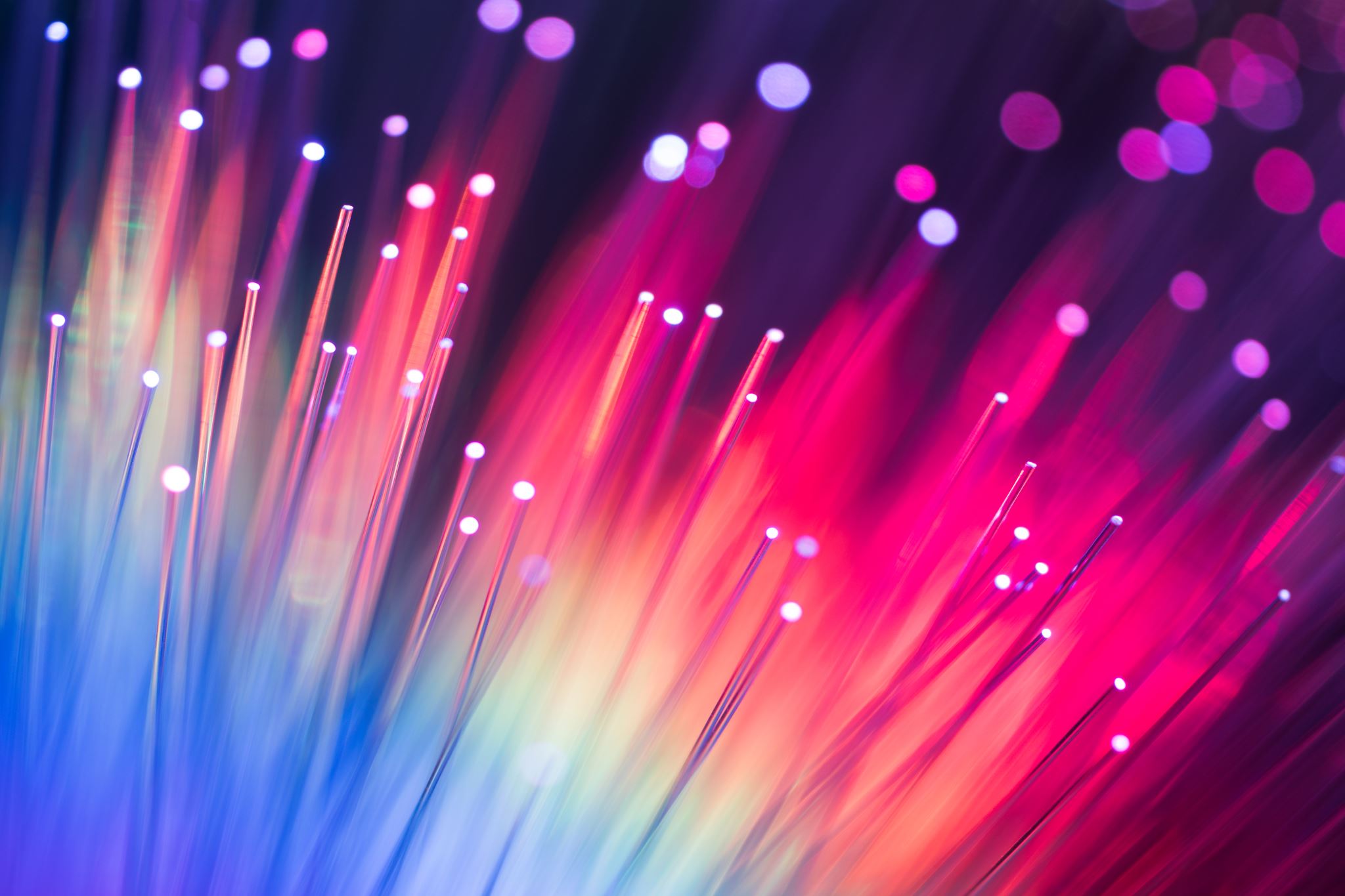 CONTEXTUALIZACIÓN DE LA PROBLEMÁTICA
La pertinencia de esta investigación reside en que al examinar tres textos de la tradición oral ngäbe y contrastarlos con dos obras de la narrativa contemporánea, “La noche de las aves” y Una sola huella, se pone en perspectiva la posibilidad de entablar un diálogo que puede ser muy productivo al propiciarse la discusión que se deriva de la inter e intrarrelaciones, analogías, contrastes y otras valoraciones de los textos, así como de la exploración de esas culturas y discursos estéticos.